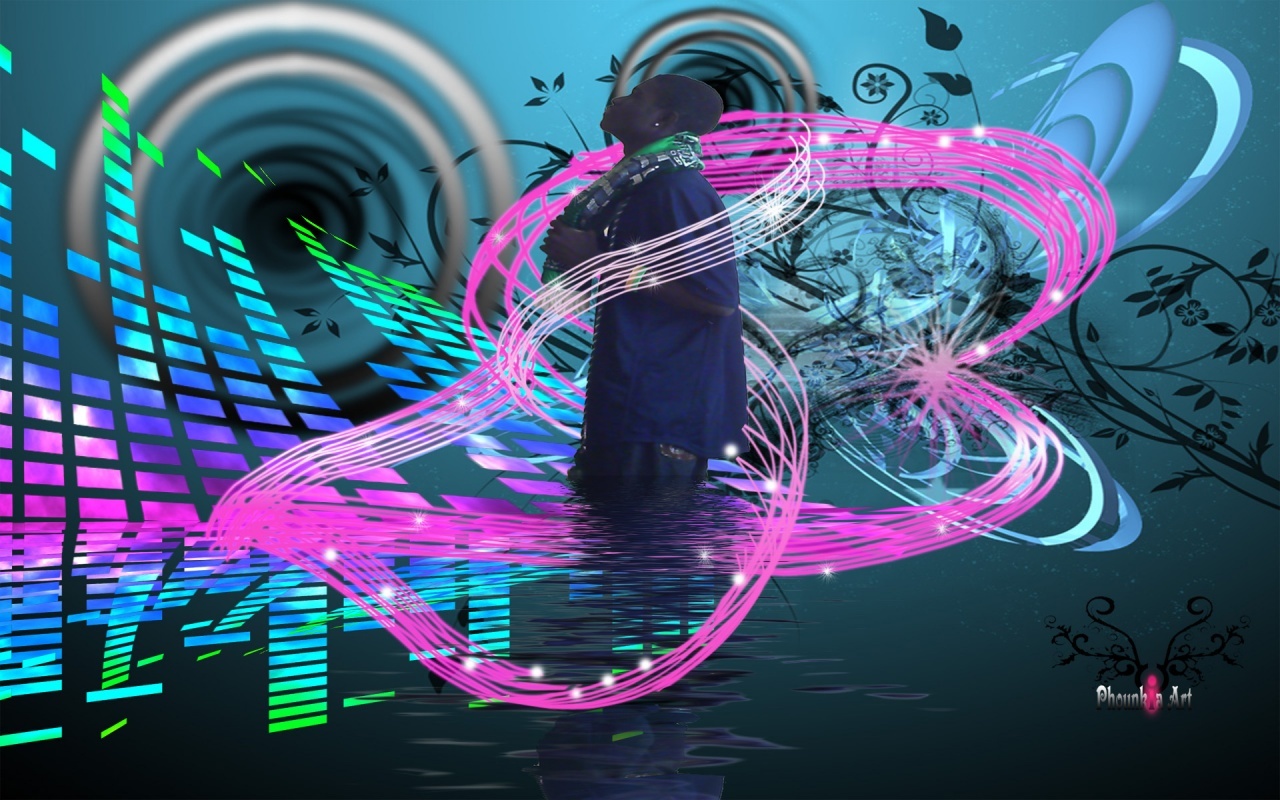 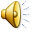 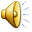 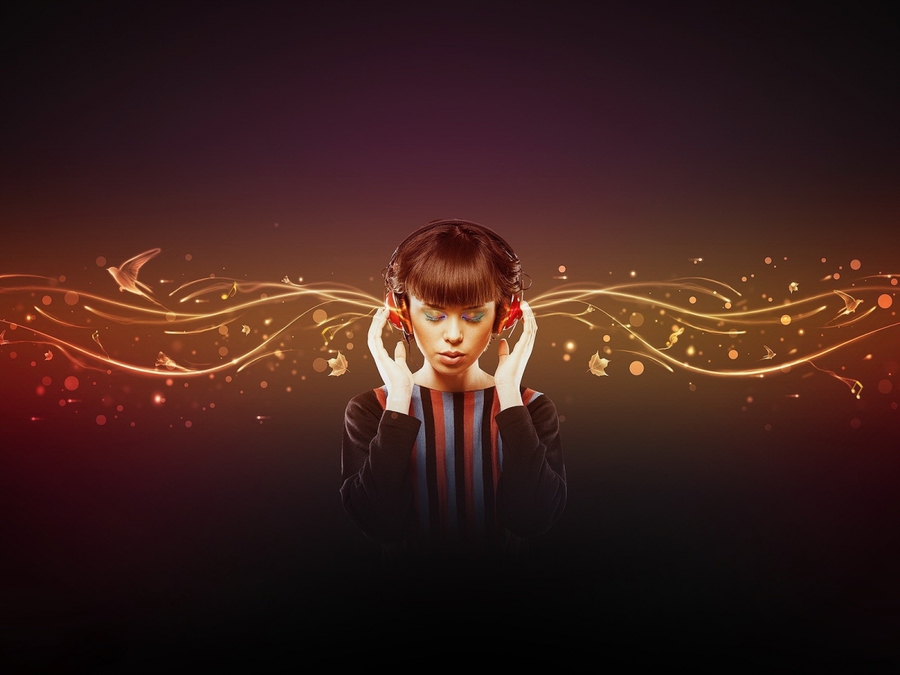 Звуки вокруг нас
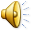 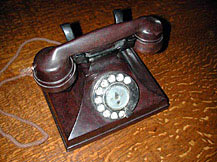 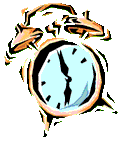 Где бы мы ни находились, что бы ни делали — нас всюду сопровождают различные звуки. Каждое наше движение вызывает звук — шорох, шелест, скрип, стук. Человек всегда жил в мире звуков и шума. Звуки природы всегда приятны: они успокаивают, снимают стрессы. Но в повседневной жизни мы больше сталкиваемся с шумом. Он окружает нас всюду - в школе, на улице и даже дома, и мы не задумываемся о пагубном влиянии шума. Шум коварен, его вредное воздействие на организм совершенно незримо, незаметно и имеет накопительный характер, более того, против шума организм человека практически не защищён.
Звуком  называют механические колебания внешней среды, которые воспринимаются слуховым аппаратом человека (от 16 до 20 000 колебаний в секунду). Колебания большей частоты называют ультразвуком, меньшей - инфразвуком.

Шум - беспорядочные колебания различной 
физической природы, отличающиеся сложностью 
временной и спектральной структуры. 

В быту под шумом понимают разного рода нежелательные
акустические помехи при восприятии речи, музыки, а также
 любые звуки, мешающие отдыху, работе.
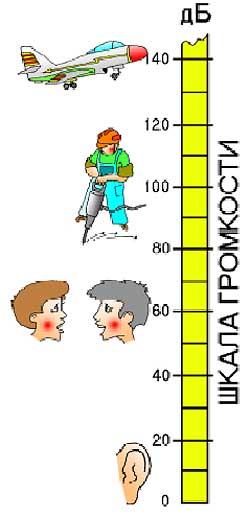 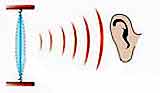 Общее представление о звуке. Слуховой путь человека.
С помощью звука такие физиологические функции, как пульс, сердечный ритм, дыхание, пищеварение, могут быть скоординированы. Особое влияние оказывает звук и на психическое состояние человека.
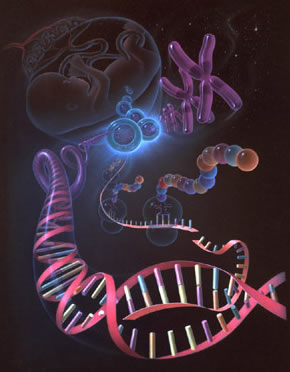 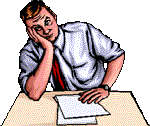 Слух всегда бодрствует, даже ночью, во сне.
     Он подвергается раздражению, так как не обладает никакими защитными приспособлениями.
     Шум нас раздражает: мешает работать, отдыхать , думать.
Проблема шума возникла очень давно.  Уже в древние времена стук колес по булыжной мостовой вызывал у многих бессонницу.  Именно поэтому дорогу перед домом посыпали песком или устилали соломой. А может быть, проблема эта возникла еще раньше – когда соседи по пещере начинали ссориться из-за того, что один из них сильно стучал, изготавливая каменный нож или топор
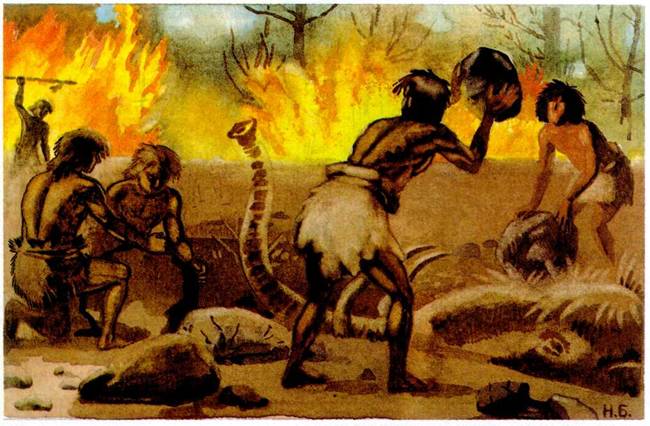 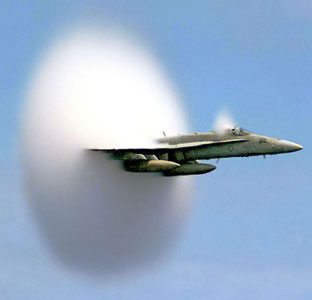 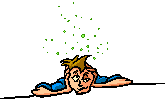 Источники шума
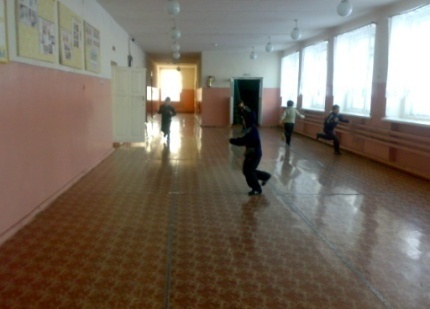 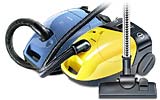 Источниками шума могут быть двигатели, насосы, компрессоры, турбины, станки, центрифуги, машины и механизмы, применяемые в промышленности, строительстве и на транспорте.
Основными источниками  звуков и шумов в школе являются разговоры,  звонок на урок и с урока, подвижные игры на переменах,  музыка на мобильных телефонах.
Дома  источником шума является вся бытовая техника, без которой мы уже не можем обходиться.
Шум может действовать и успокаивающе: шелест листьев
деревьев, мерный стук дождевых капель, рокот морского прибоя.

Нередко шум несет важную информацию. 
 Летчик по гулу двигателей определяет, как они работают.  Авто- и мотогонщик внимательно прислушивается к звукам, которые издают мотор, части движущегося аппарата, ведь любой посторонний шум может быть предвестником аварии
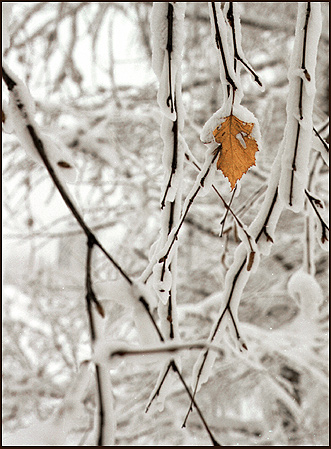 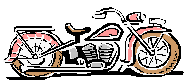 Но кто определит, когда шум вреден, а когда – нет? – 
Сам человек, поскольку ухо человека является «самым точным измерительным прибором».
Человеческое ухо обладает чрезвычайно большим диапазоном чувствительности – от 20 дБ до 120 дБ
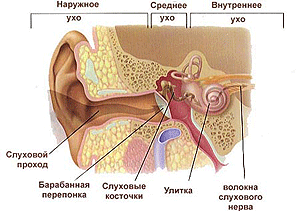 Уровень шума от различных источников и реакция организма на акустические воздействия
Интересные факты:
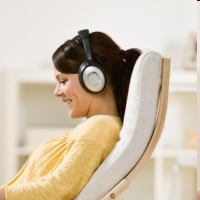 Каждый человек индивидуален и воспринимает звуки по-разному.
Некоторые люди теряют слух даже после короткого воздействия шума сравнительно небольшой  интенсивности.
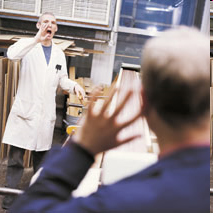